Full ParticipationBuilding equitable state systems for children whoare culturally, linguistically, and individually diverse and their families
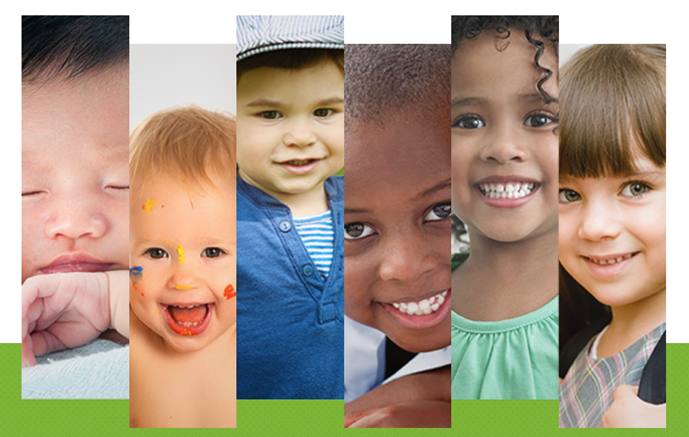 National QRIS Conference
Dallas TX	June 27, 2017
Making the Grade…even the maple syrup is diverse in  Vermont!
Just hanging out in VT!
The sap’s running!!
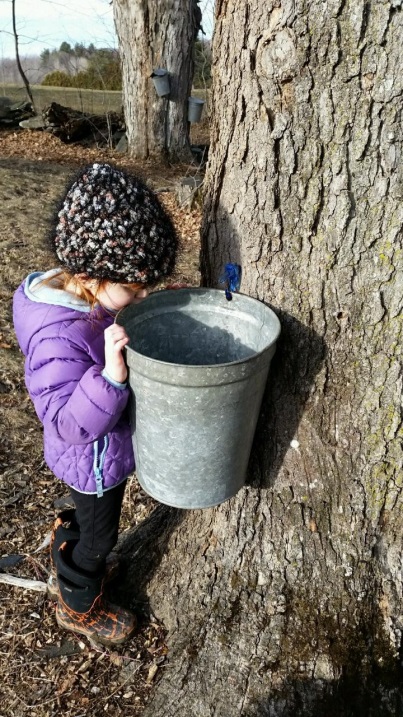 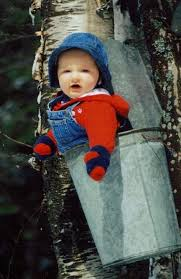 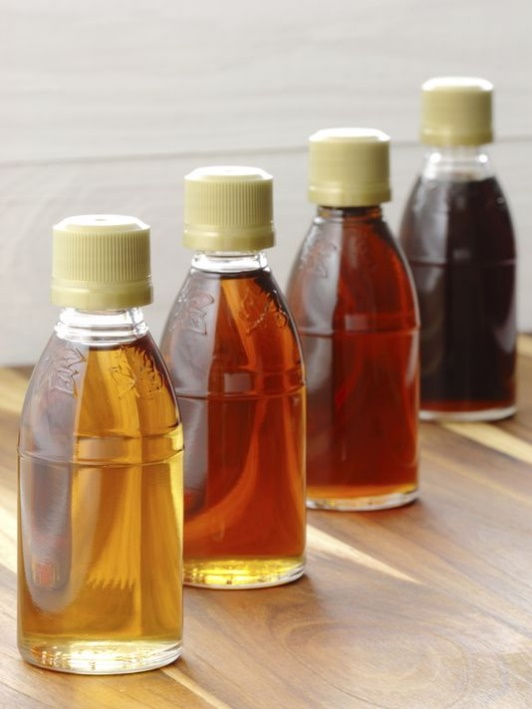 Vermont Guiding Principles for the Full Participation of Each and Every Young Child and their Family
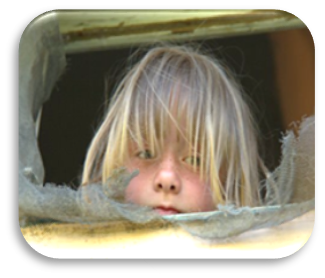 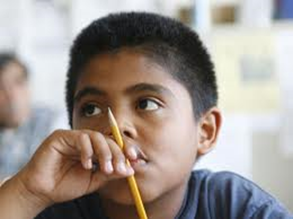 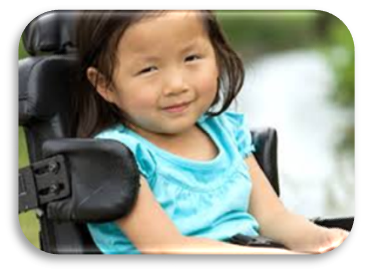 [Speaker Notes: In March and April of this year, Vermont is asking individuals who work with, advocate for, and care about young children and their families to review and provide input to a new guiding principles document. The document is called the Vermont Guiding Principles for the Full Participation of Each and Every Young Child and their Family, or the Guiding Principles for short. 
The purpose of this mini-webinar is to familiarize you with the Guiding Principles. Then, we will provide instructions on how to give feedback on the document. We will share a bit about the history and answer some questions. At the end, we hope you will feel well prepared to review a draft of the Guiding Principles and provide your input.]
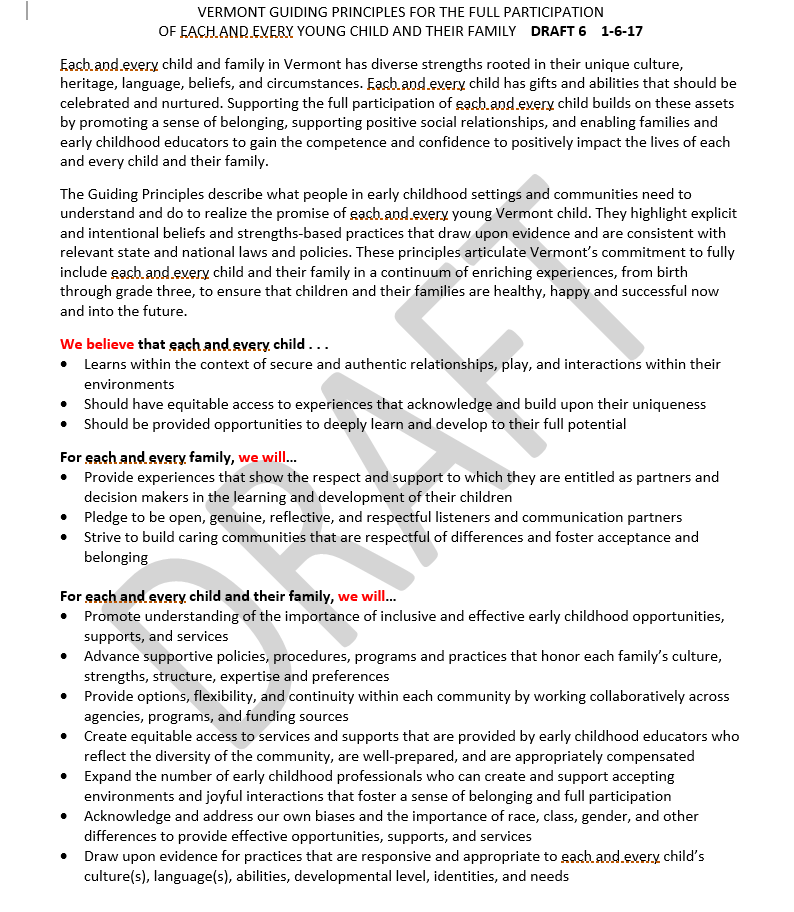 What are the Guiding Principles?
[Speaker Notes: The Guiding Principles are a set of explicit and intentional values and practices that can be used to support the successful, inclusive learning and development of children, birth through grade 3. This includes children with diverse cultures, languages, abilities, races, ethnicities, faiths, geographic settings, resources, and circumstances, and their families. As one member of the Guiding Principles Work Group said, “Guiding Principles describe how we are accountable to each child, family and community.”]
Timeline for the Vermont Guiding Principles
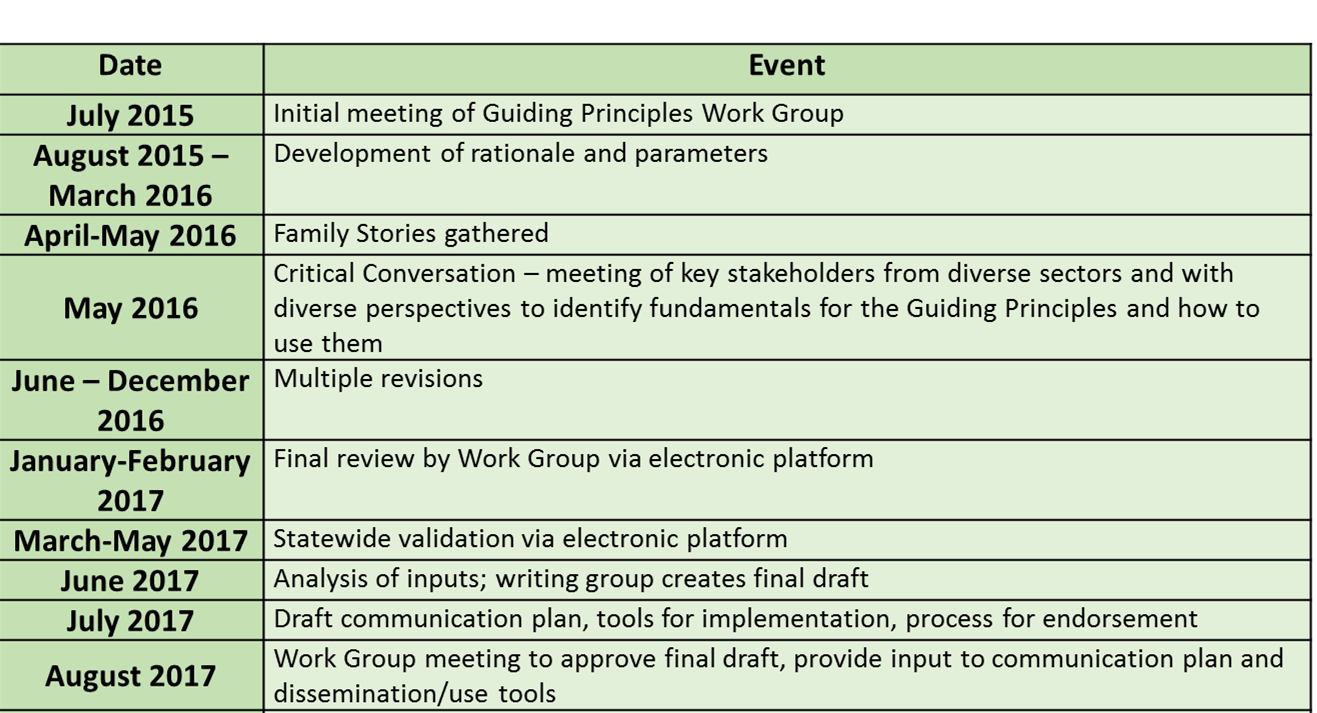 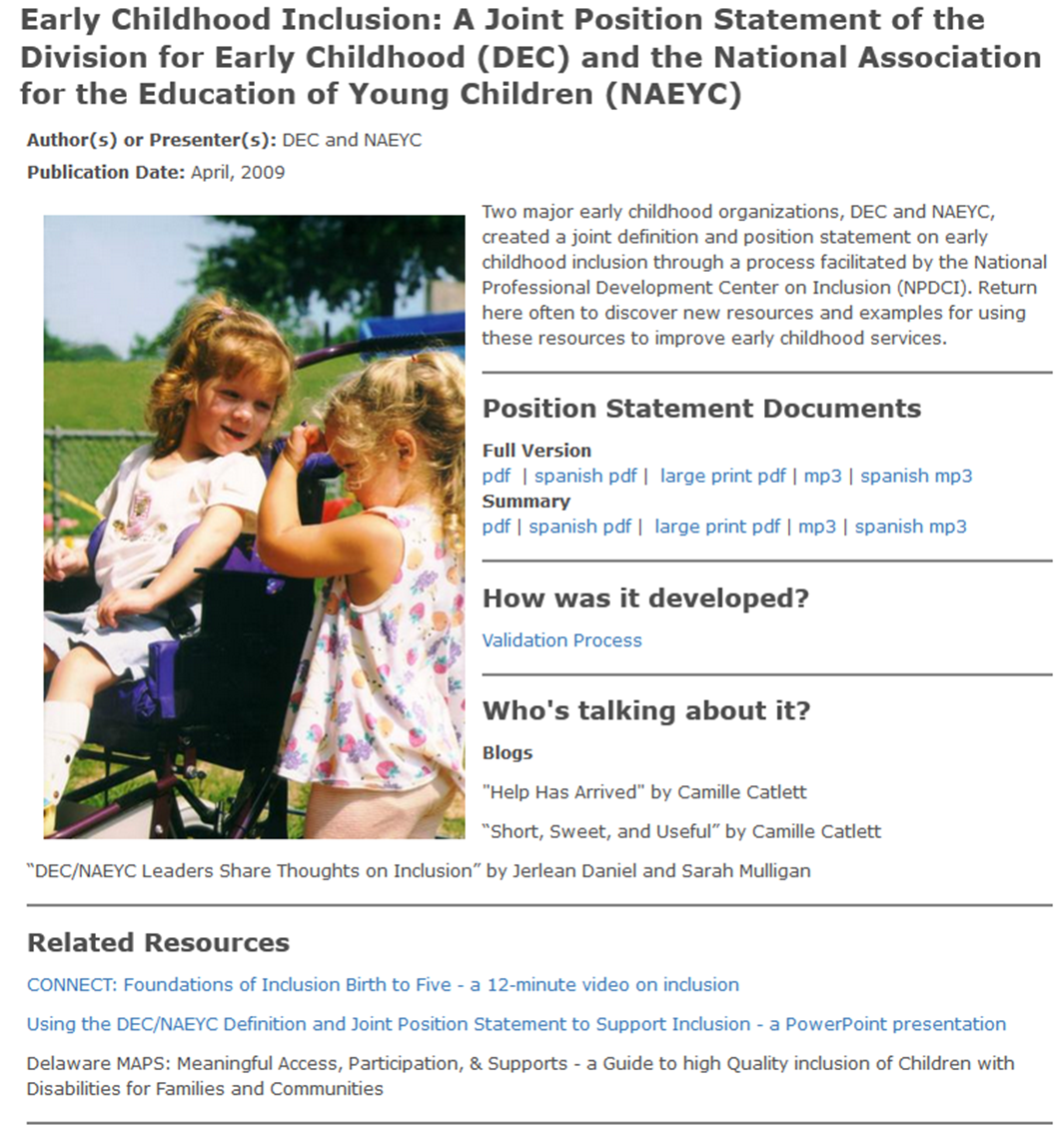 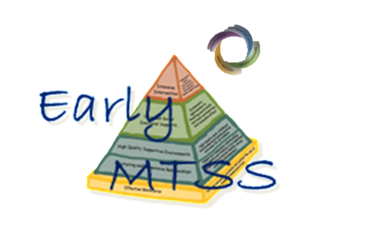 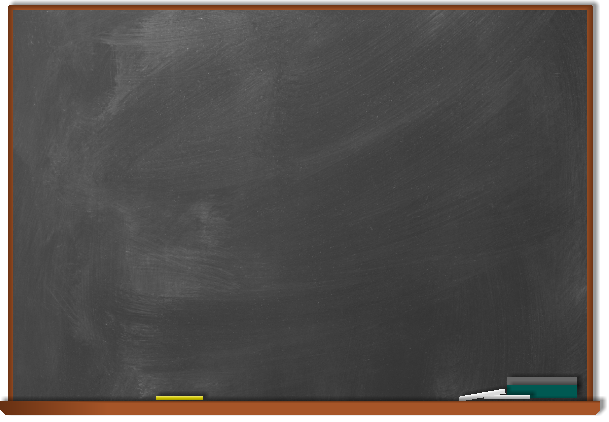 What is early MTSS?
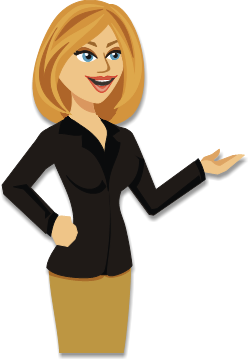 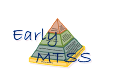 Multi-Tiered System of Supports
8
[Speaker Notes: VT Early MTSS is a balanced approach. Lessons learned from previous pd efforts resulted in a huge gap in systemic support to support the practice.  Early MTSS is now a two prong approach with focus on systems building and evidence based practices.]
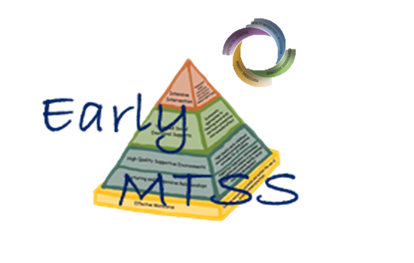 Early Multi-Tiered System of Supports
To increase knowledge and use of EBPs to support social and emotional competence/confidence 
To provide systems design to ensure program wide implementation and sustainability of EBPs
To increase school district capacity to offer a full continuum of educational placement options
To build a sustainable statewide system of high quality inclusive early childhood learning environments for each and every child
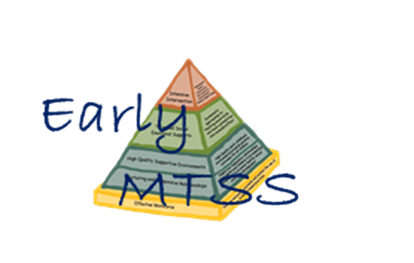 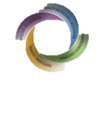 5 Key Components of Early MTSS
Strong System Support
Functioning Leadership Team
Staff Commitment
Supportive Systems

Partnership & Collaboration
Family Partnership
Early Childhood Community Based Partners
Transition (including K-3 transition)

Well-Designed Professional Development
Identification of Staff need
Provision of Professional Development Supports
Assessment of Learning and Implementation
Provision of High Quality & Responsive Learning Environments
Social and Emotional Confidence and Competence
Early Learning (Literacy) Confidence and Competence
Early Learning (Numeracy) Confidence and Competence

Comprehensive & Functional       Assessment system
Effective Problem Solving Process
Data-Based Decision Making
Promotes Ongoing Improvement
10
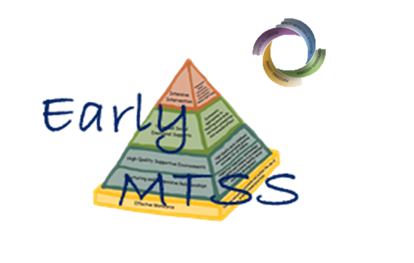 Connections to suspension-expulsion and equity??
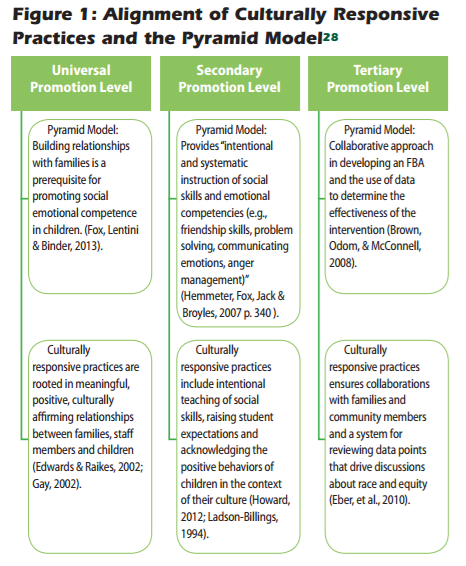 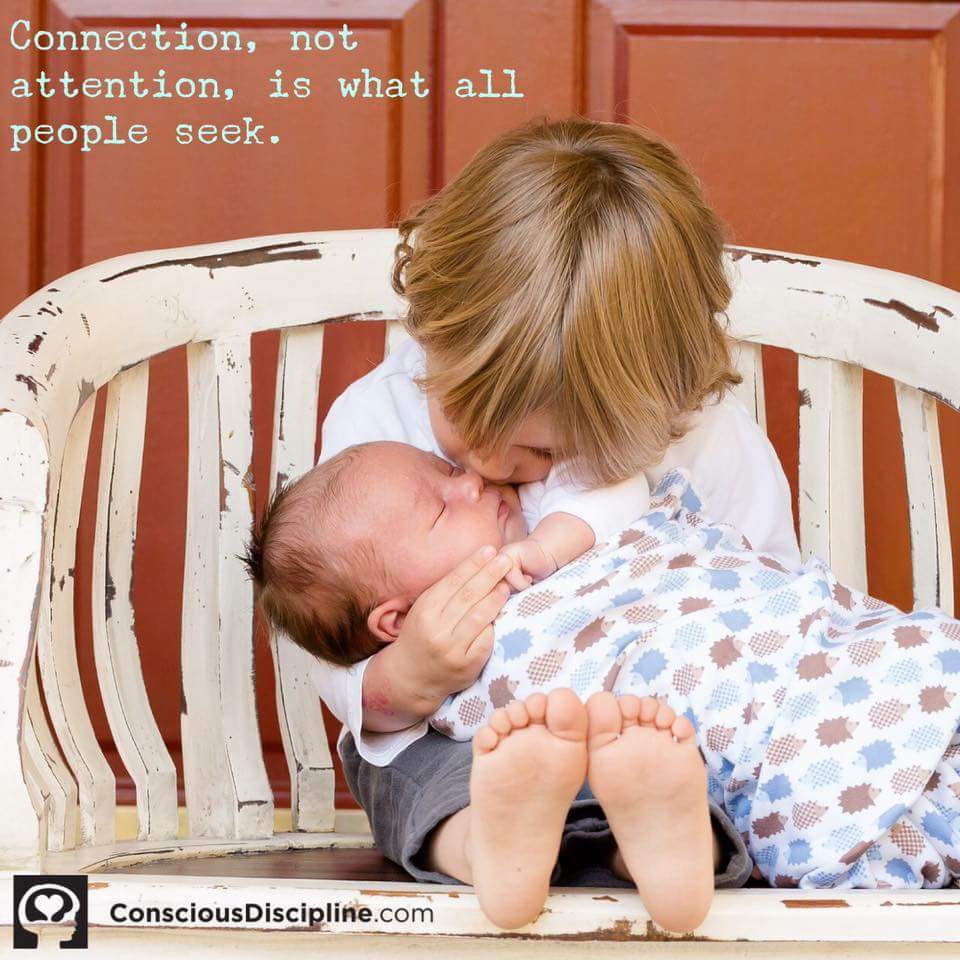 Culturally Responsive PracticesIncorporate Early MTSS systems building and content training into STARS/QRIS under leadership and program practice arenas
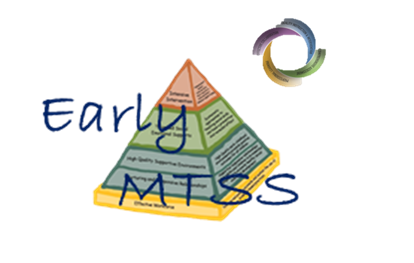 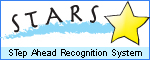 Instructor Survey
We were interested in . . .
What instructors knew
What they wanted to know more about
How much they were emphasizing each topic in their courses
Instructor priority for receiving free resources

We asked about . . .
Domains of development
Components of high quality teaching and learning for each and every child and their family
Components of supporting the full participation of each child
Vermont tools and quality frameworks
Areas of Highest Current Knowledge: Faculty and Instructors
Social-emotional development
Development of play and exploration
Development of literacy skills
Areas of Lowest Current Knowledge: Faculty and Instructors
Development of language and literacy for children who are dual language learners
DEC Recommended Practices for supporting children with disabilities
Newer Vermont assessment tools (CLASS, R4K!S, TPOT, TPITOS, ICP, SSIS)
Desire for Greater Knowledge
How a child’s racial/ethnic identity development impacts their learning and development
How a child’s cultural identity development impacts their learning and development
Supporting children who are dual language learners
Supporting children with disabilities
Current Level of Emphasis in Courses
Responding to the Instructor Survey
Vermont Resource Collections
The Right Stuff
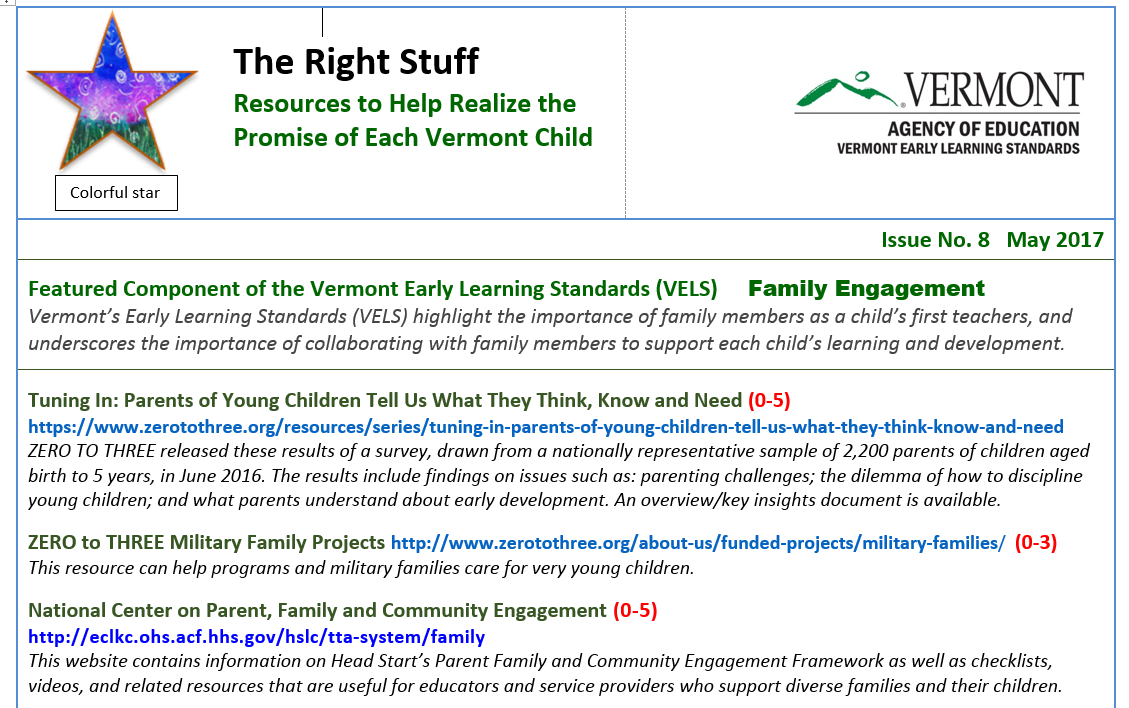 Responding to the Instructor Survey
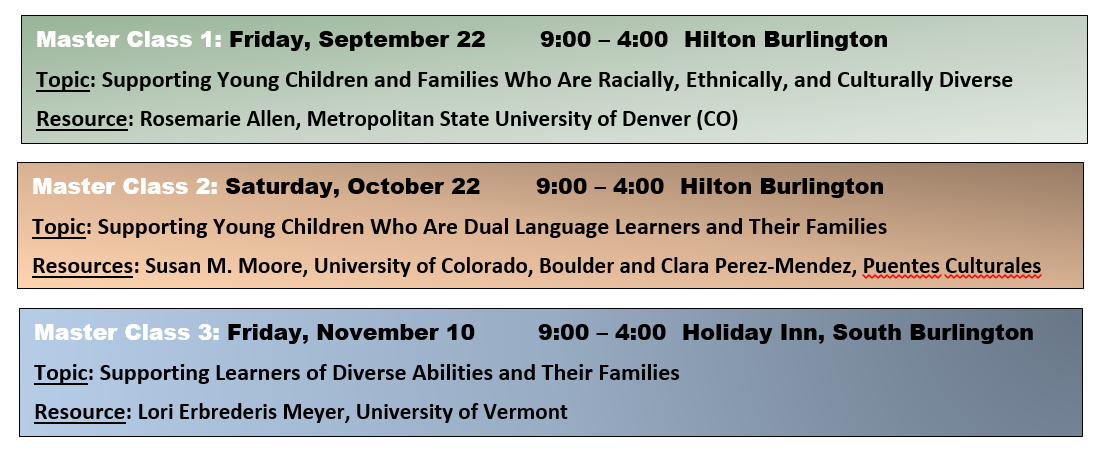 Syllabus Review and Technical Assistance
Robyn Lopez Melton
meltonr@wou.edu
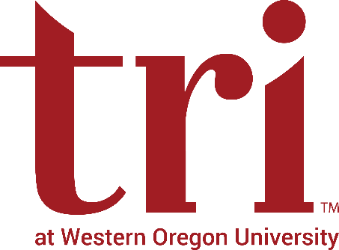 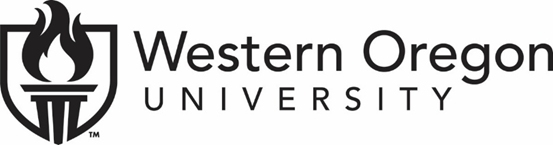 [Speaker Notes: Materials/Resources:
None

Presenters’ Notes:
Brief introduction for the participants, two minutes each.
Nate: 7 years experience at Head Start, 2 years at TRI, I feel passionate about getting people the materials they need to be successful in their material language]
Oregon Spark Basics
2nd Round RTT State
Regional Field test 2013—Statewide Field Test 2014
5 Tiers—Building Block—Portfolio Based 
Currently available in 3 Languages (Russian, Spanish, English)
Opportunity
Revision process gives us a chance to do right by Oregon’s children and families


Photo credit: Amy Rizo
New direction means a new vision…
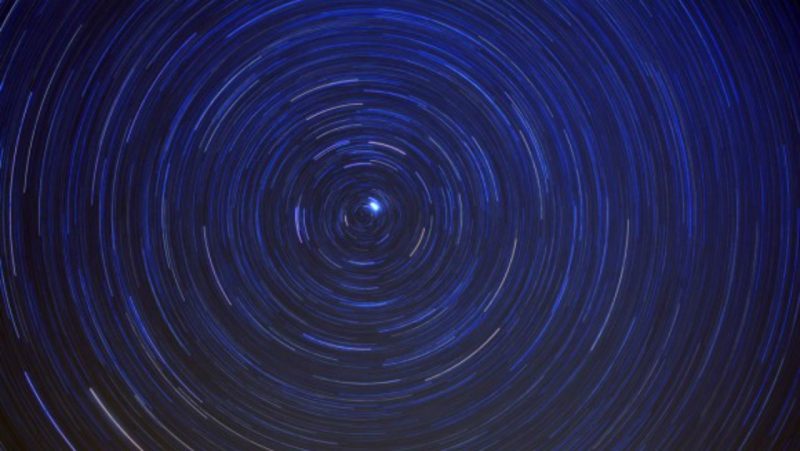 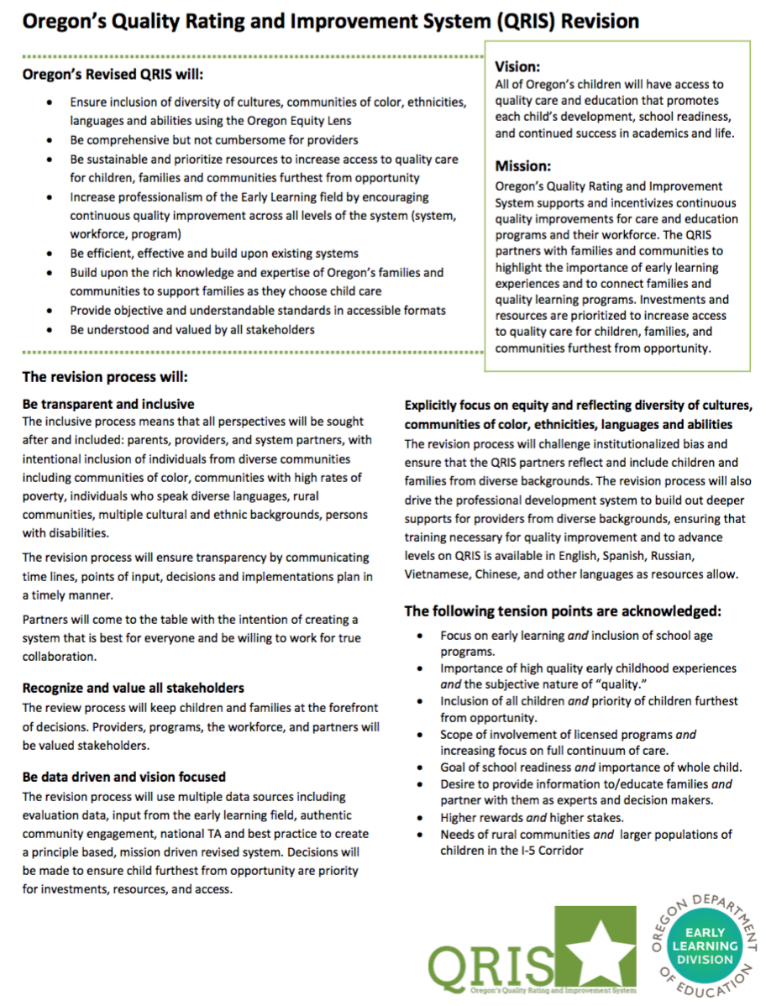 Our North Star
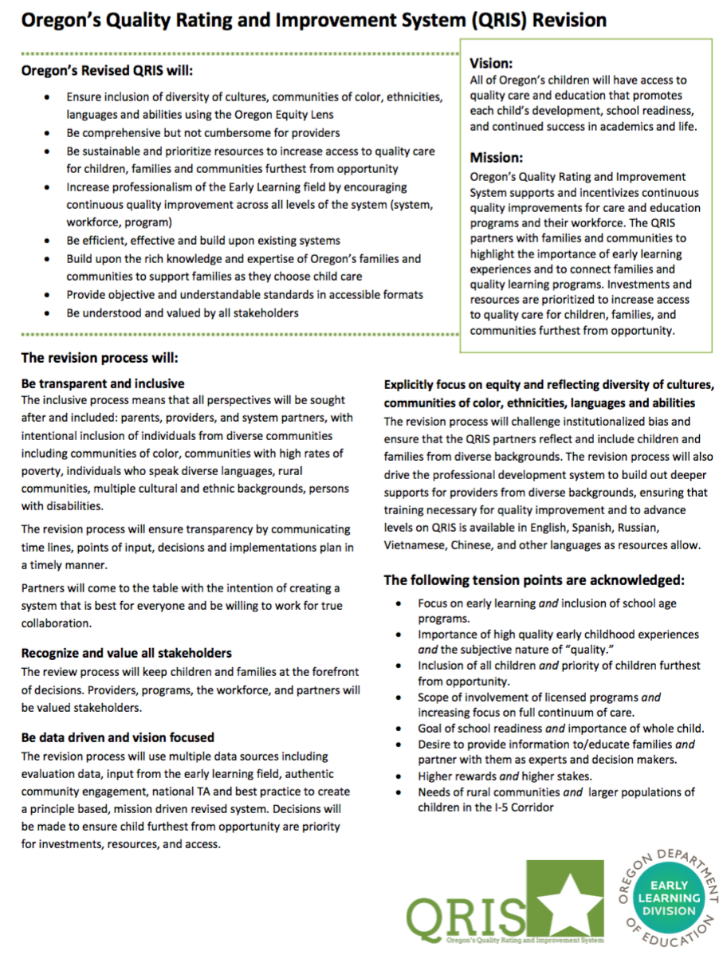 Vision: All of Oregon’s Children will have access to quality care and education that promotes each child’s development, school readiness and continued success in academics and in life.
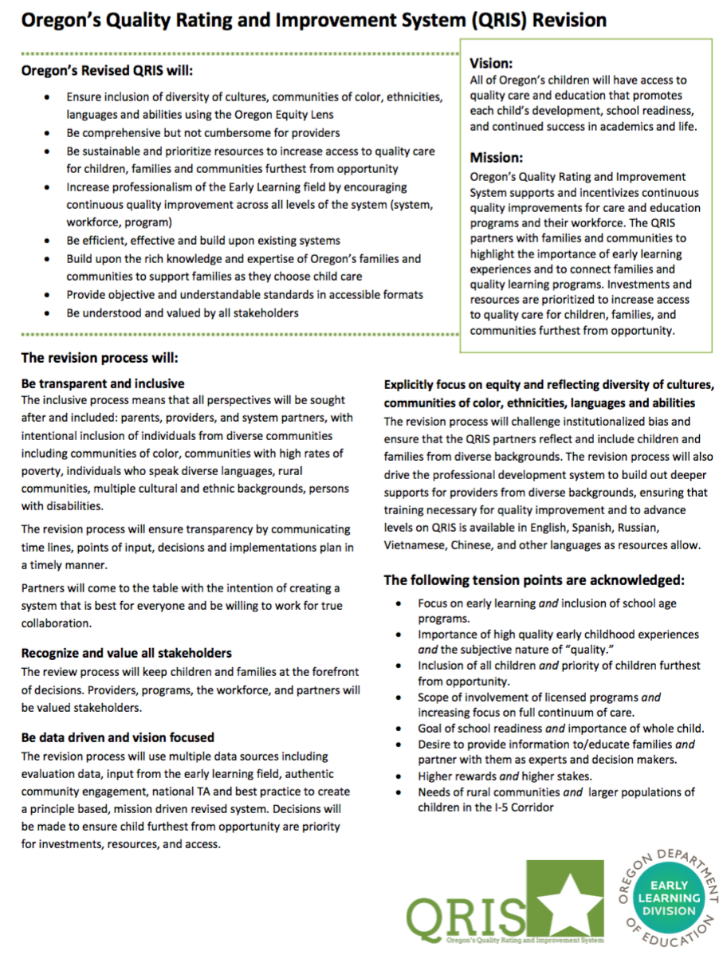 Ensure inclusion of diversity of cultures, communities of color, ethnicities, languages and abilities using the Oregon Equity Lens
Explicitly focus on equity and reflecting diversity of cultures, communities of color, ethnicities, languages and abilities
The revision process will challenge institutionalized bias and ensure that QRIS partners reflect and include children and families from diverse backgrounds….
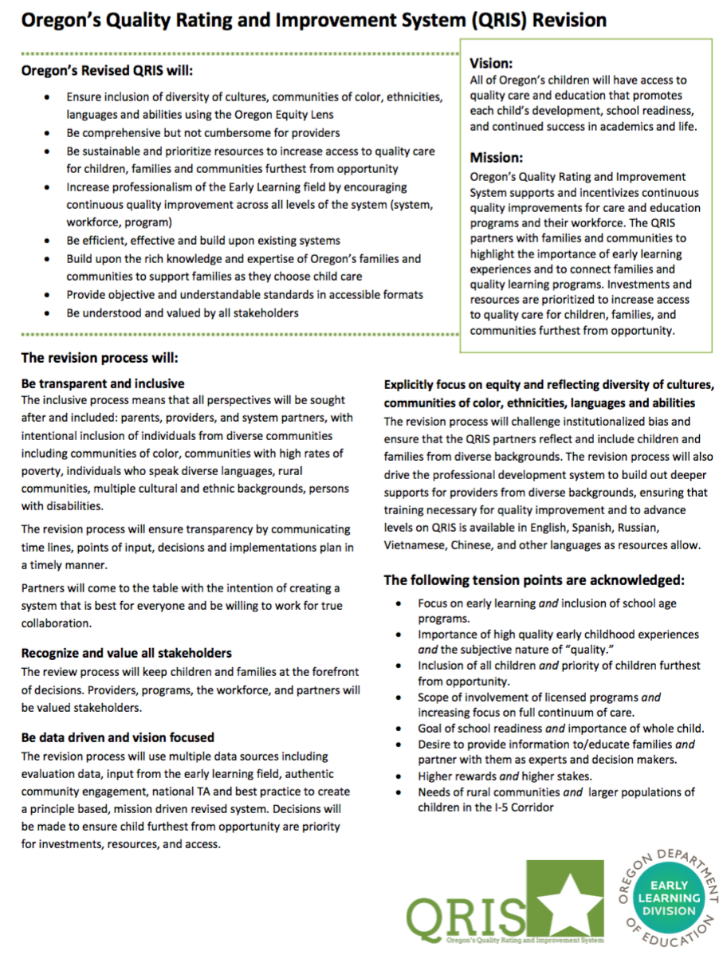 Tension points:
Inclusion of all children and priority of children furthest from opportunity
Scope of involvement of licensed programs and increasing focus on full continuum of care
Desire to provide information to families and partner with them as experts and decision makers
Needs of rural communities and larger populations of children in I-5 corridor
Words into action—Community Engagement
Multiple perspectives vital to revision process
Intentional outreach
Intentional facilitation
Multiple feedback loops
Words into action—Proposed Revisions
Award professional qualification score for speaking languages other than English
Prioritize TA and support dollars to programs serving children furthest from opportunity
Restructure the QRIS tiers
Allow full participation in CQI to all programs regardless of licensing status
Ongoing commitments
Multilingual newsletter and ongoing communications
Culturally responsive translation processes
Community engagement
Early Learning Division Ad Hoc Committee
Demographic data collection and analysis
Table Top Time
1 – Guiding Principles with Tierney

2 – Early MTSS with Kate

3 – Higher Education Projects with Camille

4 – Oregon Projects with Robyn
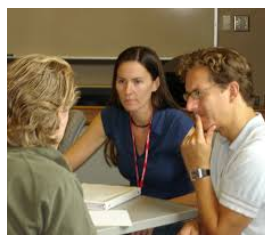 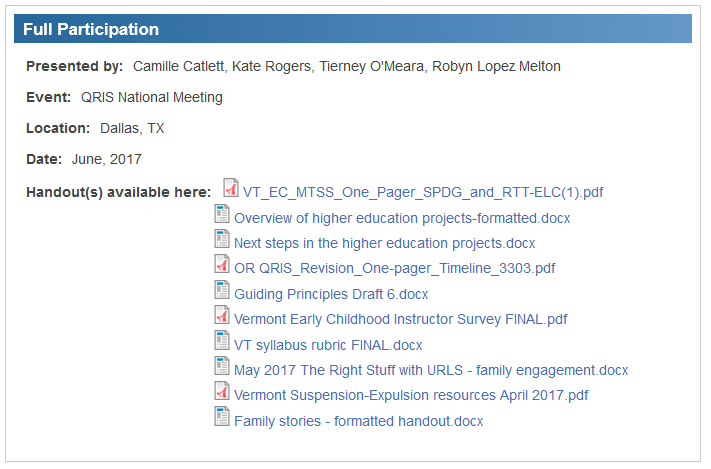 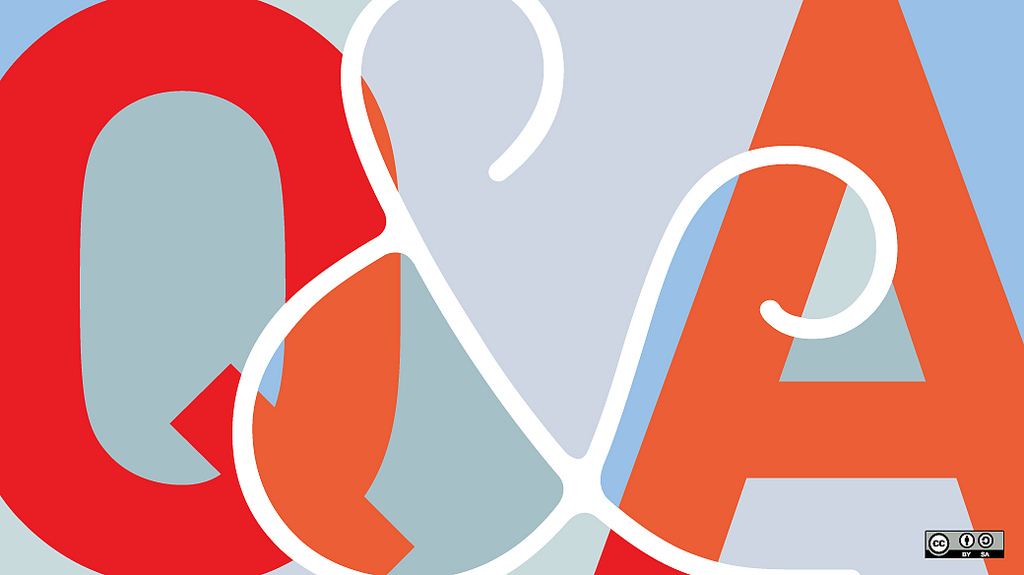 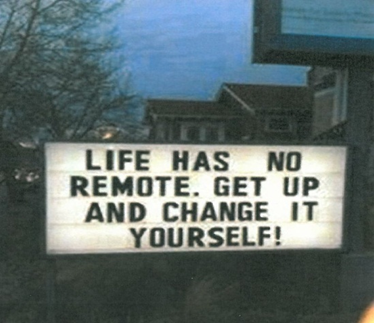 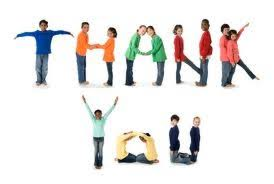